Automation 3
The Power of RPA Using Rapise
@Inflectra  |  #InflectraCon
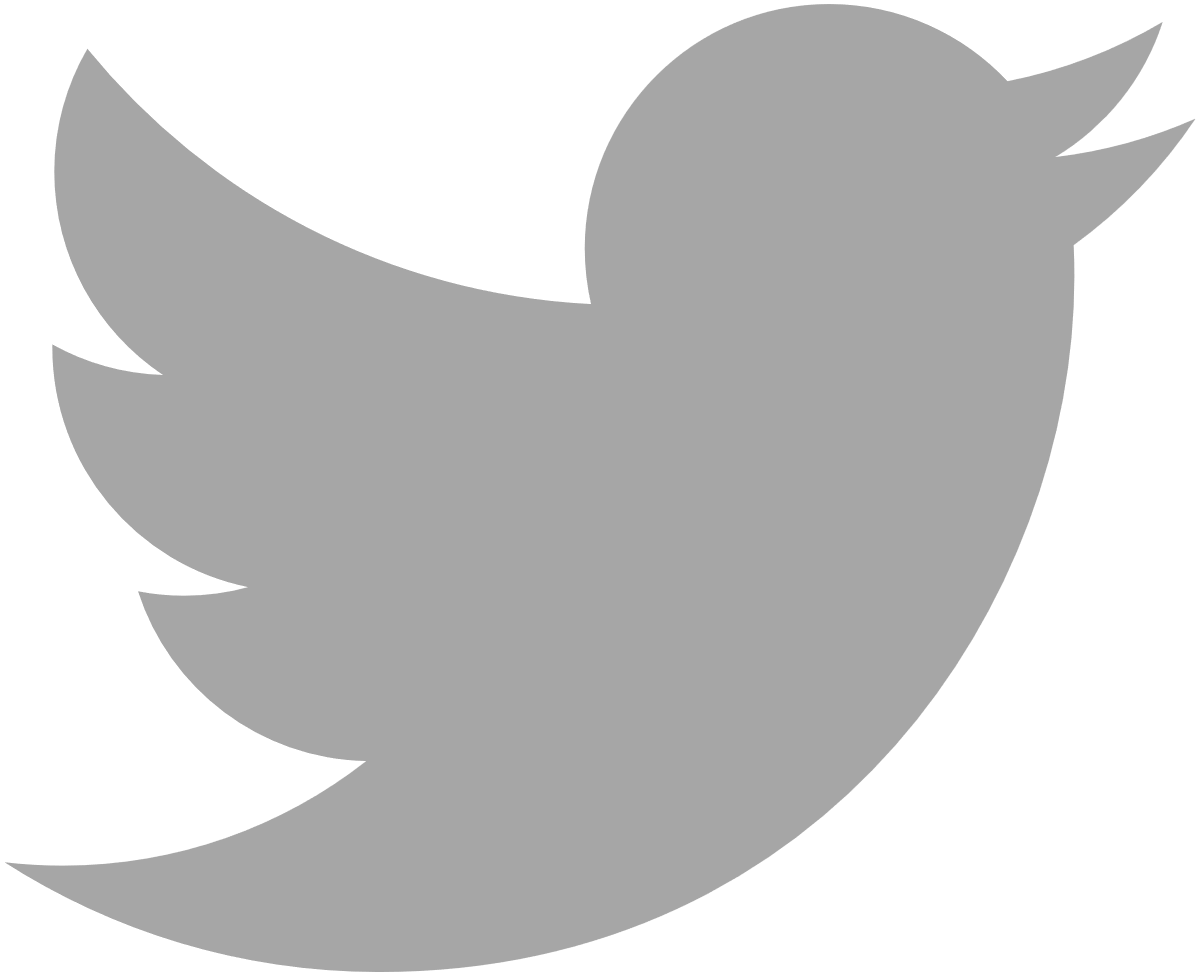 Denis Markovtsev
Principal Software Engineer, Inflectra
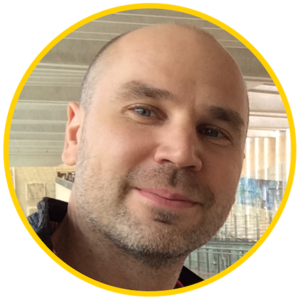 @dmarkovtsev
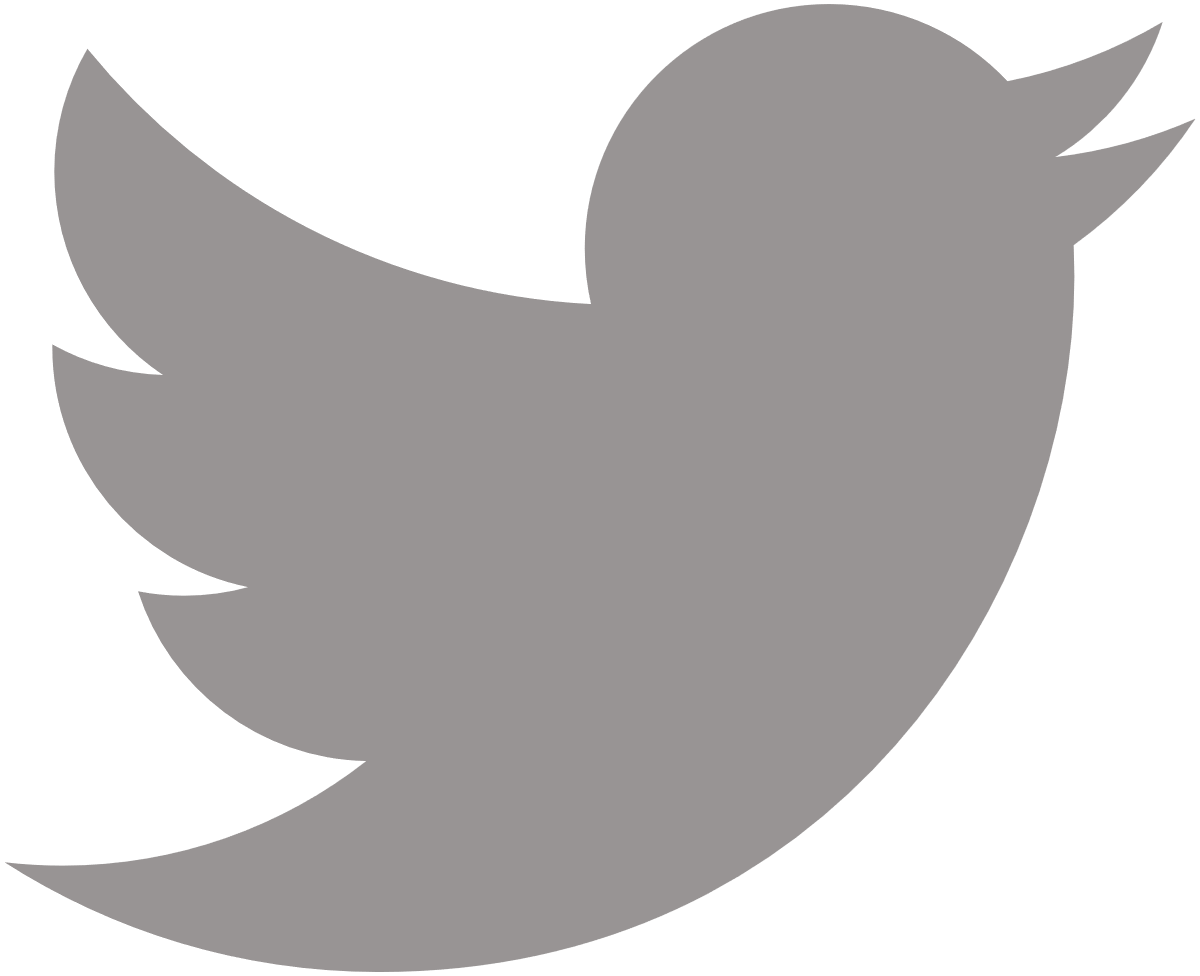 denis.markovtsev@inflectra.com
Agenda
Robotic Process Automation
Common RPA Scenarios & Tasks
Rapise Capabilities for RPA
Demo: Invoice Processing System
RPA Purpose
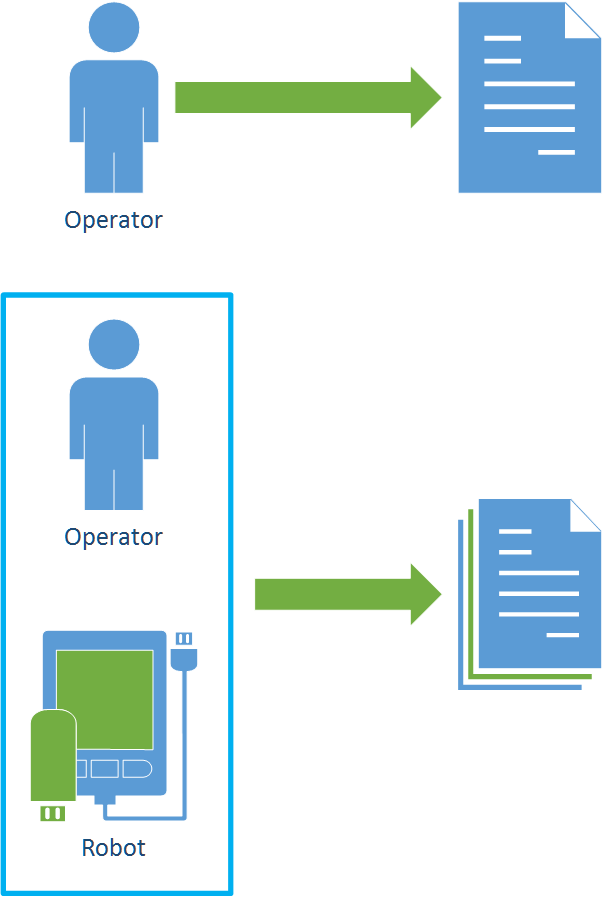 Assist humans with boring repeatable tasks to increase speed and stability of operation
Offload human operated tasks to software robots
RPA Concept Example
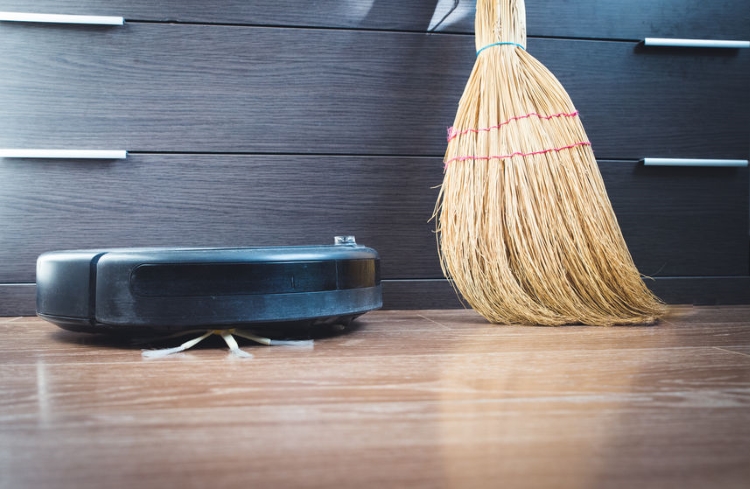 RPA Benefits
Increases data processing speed
Improves data processing quality
Saves money
Reduces risks
Human Failures: Action Errors
Not doing what you meant to do
Slip: simple action goes wrong
Lapse: omit to perform a required action
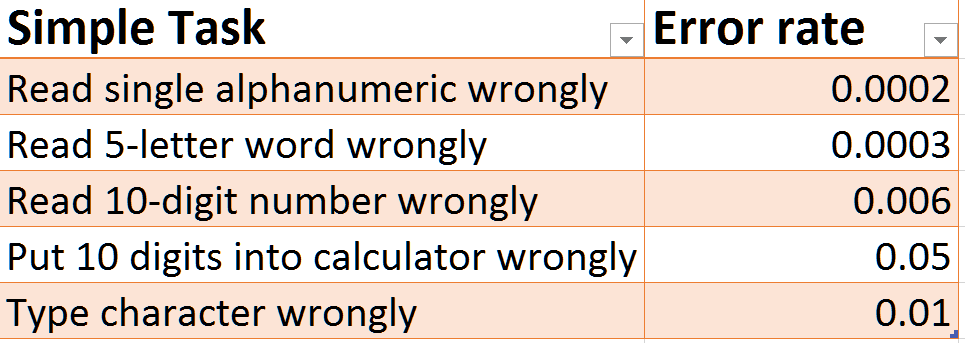 Human Failures: Thinking Errors
Do the wrong thing believing it to be right
Rule-based mistake: choosing a wrong rule
Knowledge-based mistake
Lack of experience
Insufficient information
Human Errors: Non-Compliance
Routine: ignore “excess” rules
Situational: work under pressure
Exceptional: solving a problem in unusual circumstances
Industries Using RPA
Banking
Insurance
Retail
Manufacturing
Common RPA Scenarios
Customer onboarding
Claims processing
Sales order processing
Account opening
Common RPA Tasks
Fill a form based on data in external file
Act on incoming email, send email notifications
Do web and screen scraping
Perform file & command line operations
OCR a document, extract data from PDF
Rapise Capabilities
Automation for Desktop, Mobile and Web applications
Independent of screen resolution and coordinates
REST and SOAP calls to third-party systems
Email processing
File & Command Line operations
Text manipulation
Full support for Excel spreadsheets
Platforms & Technologies
Web Browsers
Mobile Platforms
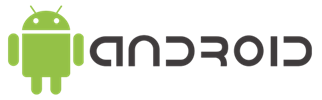 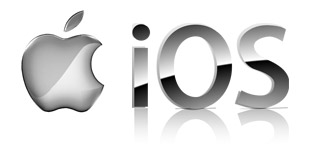 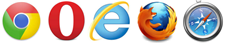 Cross-Platform Technologies
Windows Applications
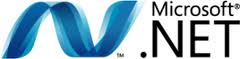 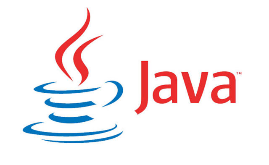 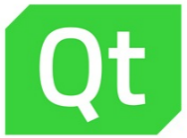 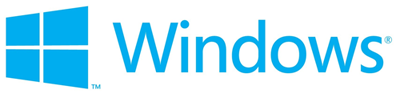 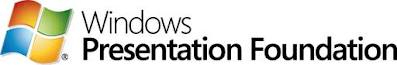 Desktop Applications
Web Applications
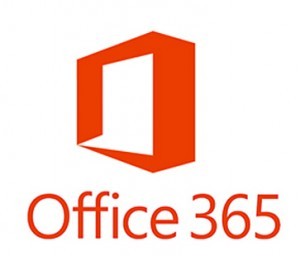 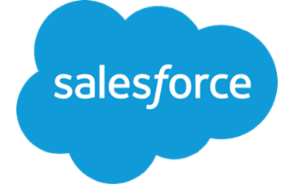 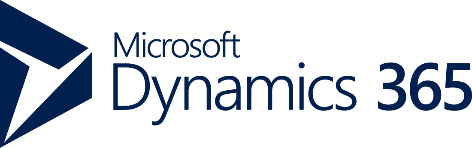 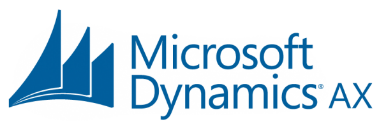 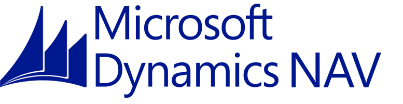 Terminal Applications
Non GUI
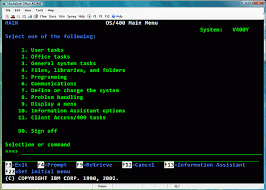 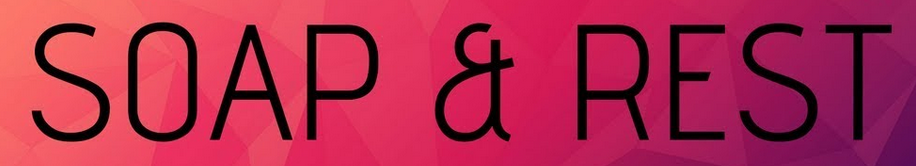 Rapise Visual Language (RVL)
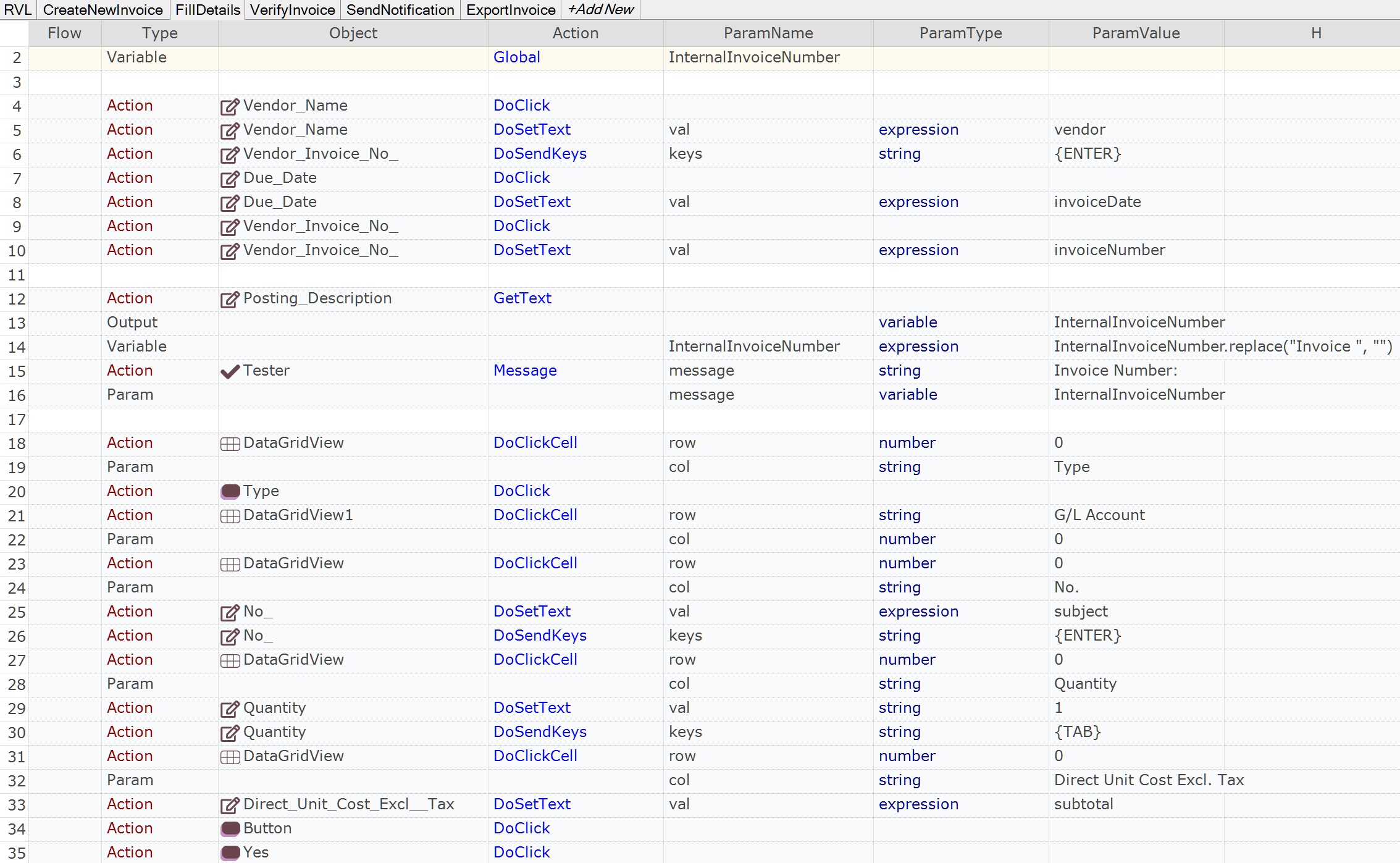 Process Orchestration with SpiraTeam
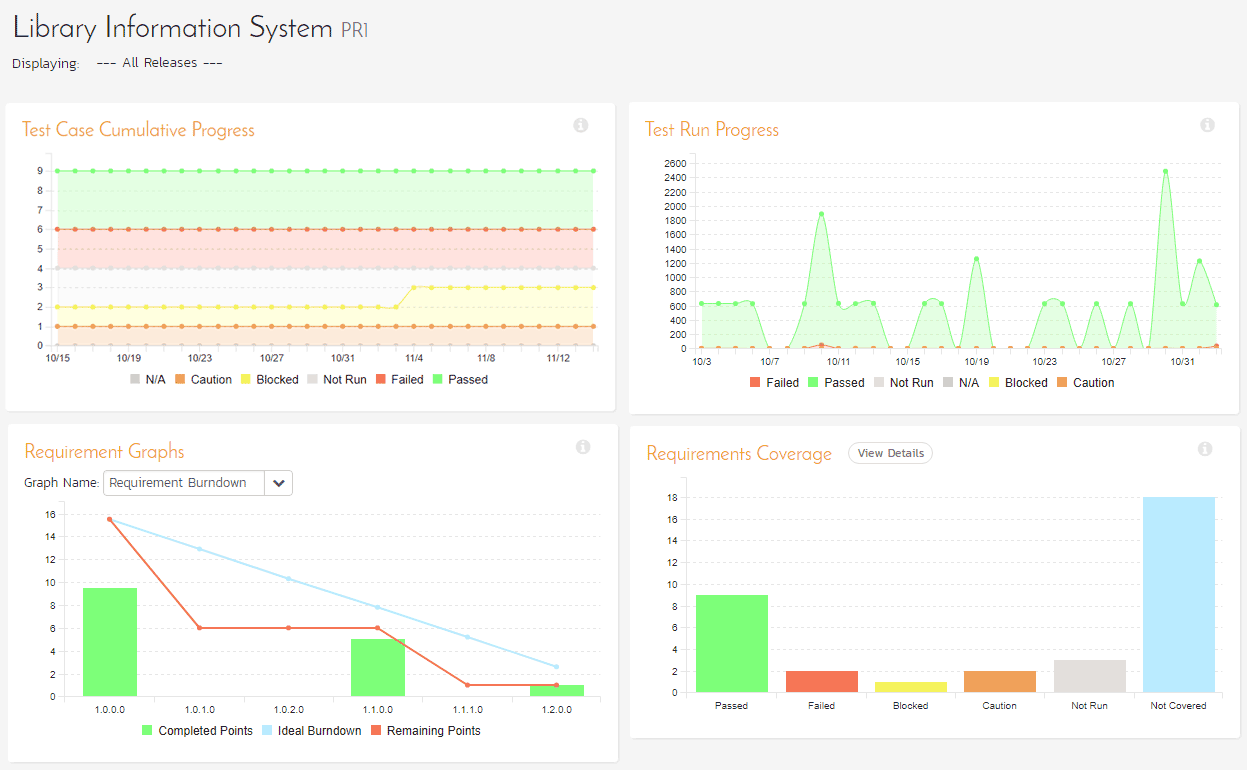 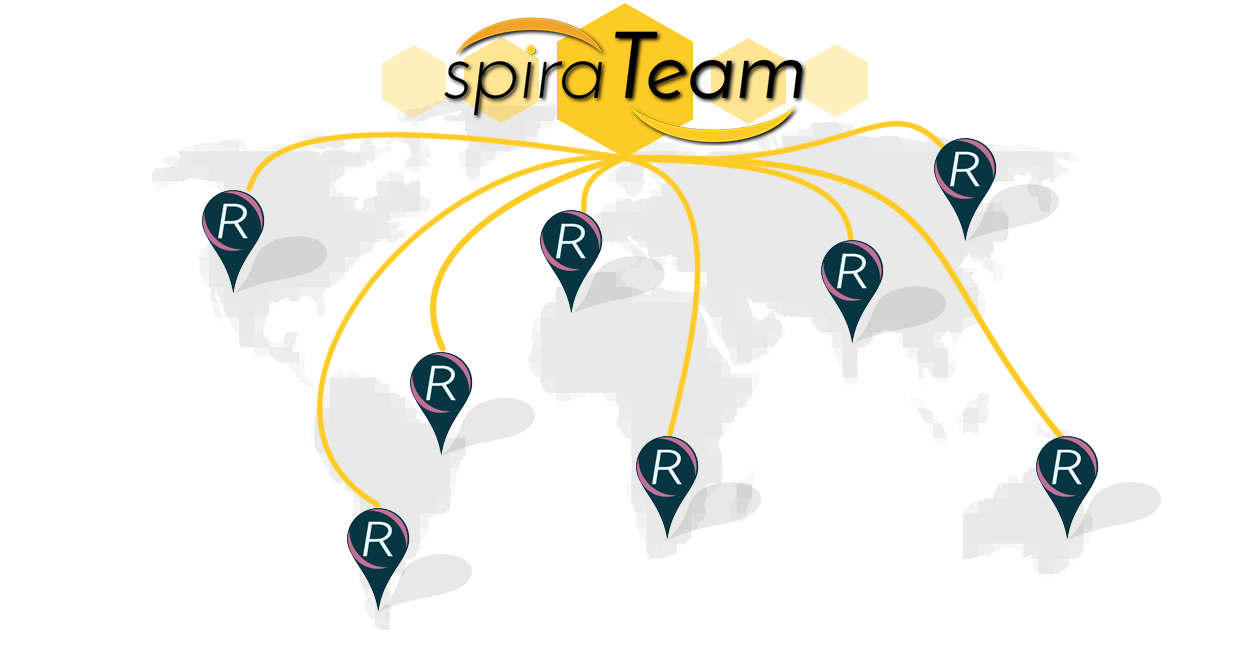 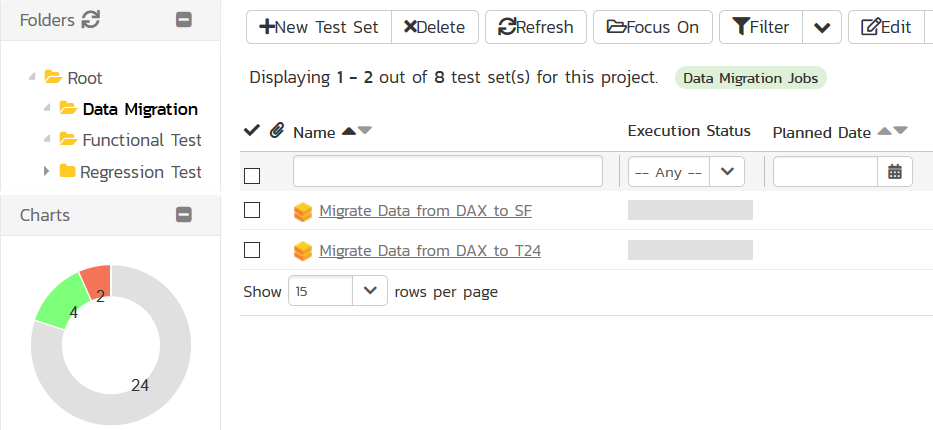 Demo: Invoice Processing System
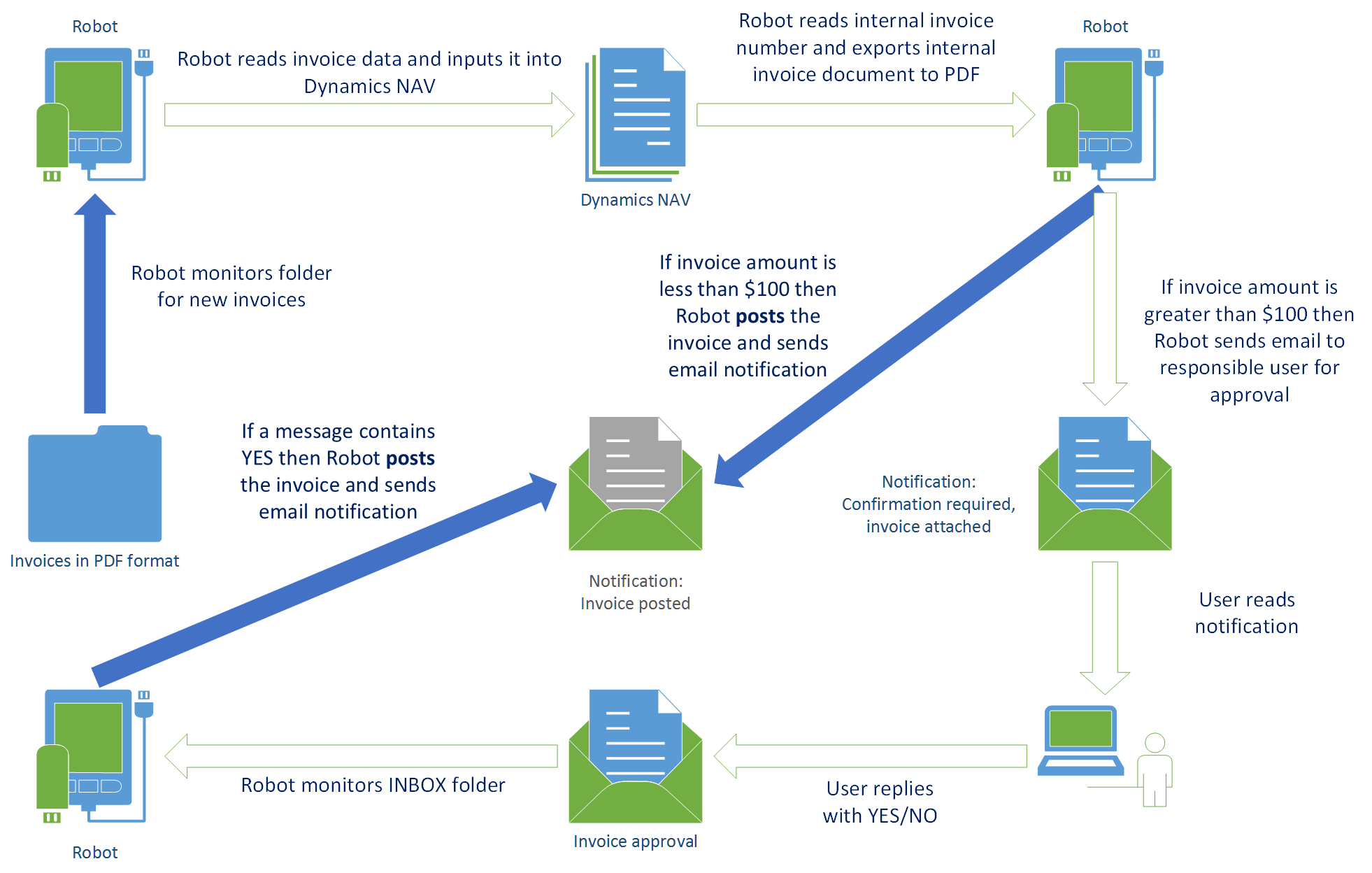 Demo: Invoice Processing System
Q&A
Contact me:

@dmarkovtsev
denis.markovtsev@inflectra.com